Детско-родительские отношения как основа личностного и интеллектуального развития ребенка
Угарова Е.В., методист БЖ, ПДО,
МБОО ДО ЦДО
Семья – социальный институт, базовая ячейка общества.
Задачи семьи:
формирование первой социальной потребности ребенка;

формирование предметно-орудийной и социальной компетентности;

создание условий для развития автономии и самосознания.
Функции семьи:
воспитательная;
хозяйственно-бытовая;
эмоциональная; 
функция духовного (культурного) общения; 
функция первичного социального контроля;
 сексуально-эротическая функция.
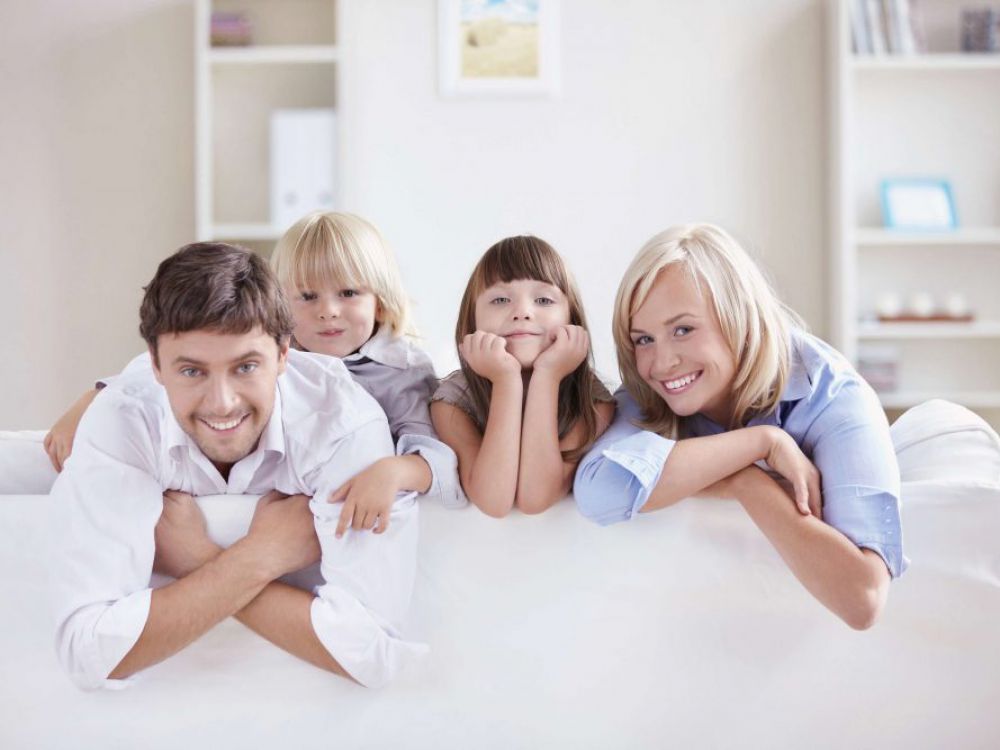 Стили детско-родительских отношений:
1. Я нужен и любим, и я люблю вас тоже.
2. Я нужен и любим, а вы существуете ради меня.
3. Я не любим, но я от всей души желаю приблизиться к вам.
4. Я не нужен и нелюбим. Оставьте меня в покое.
Спасибо за внимание!